Вопросы создания национальной системы платежных карт
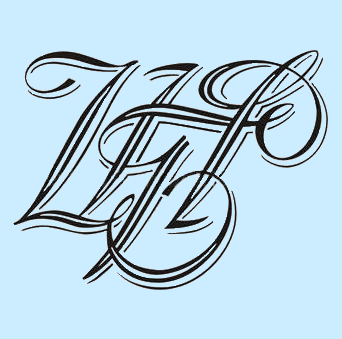 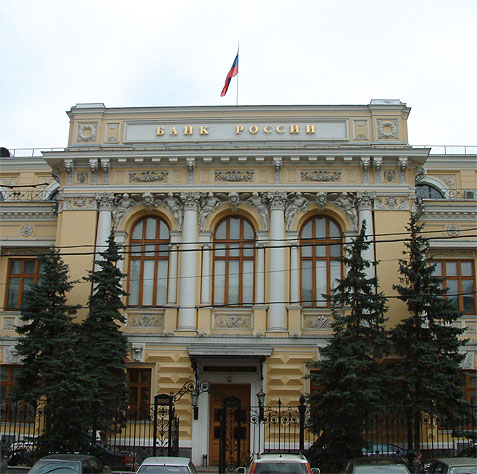 Заместитель директора Департамента национальной платежной системы

Рамиля Мухамметовна Канафина
СЕНТЯБРЬ 2014	                                      1			     БАНК РОССИИ
Оператор НСПК
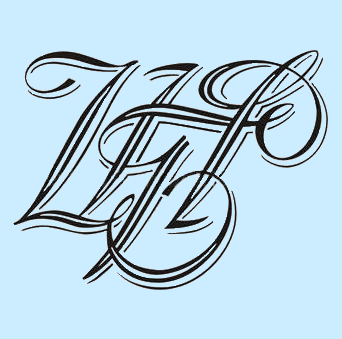 Федеральный закон от 05.05.2014 № 112-ФЗ «О внесении изменений в Федеральный закон «О национальной платежной системе» и отдельные законодательные акты Российской Федерации» дополнил Федеральный закон от 27.06.2011 № 161-ФЗ «О национальной платежной системе» положениями, предусматривающими создание национальной системы платежных карт (НСПК); 

Целью организации НСПК является обеспечение бесперебойности, эффективности и доступности оказания услуг по переводу денежных средств;

Согласно пункту 1 статьи 30.2 Закона о НПС оператор НСПК создается в форме открытого акционерного общества;

ОАО «Национальная система платежных карт» зарегистрировано 23.07.2014;

Совет директоров Банка России одобрил устав ОАО «Национальная система платежных карт»;

100% акций ОАО «НСПК» принадлежит Банку России.
СЕНТЯБРЬ 2014	                                      2			     БАНК РОССИИ
ОКТЯБРЬ 2013	                                      2			 БАНК РОССИИ
Документы, определяющие функционирование НСПК
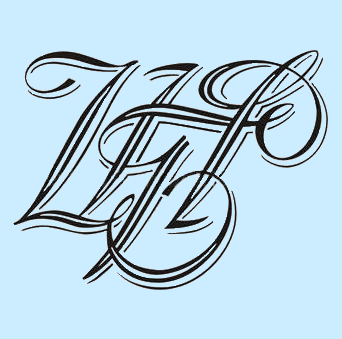 Концепция создания национальной системы платежных карт – содержит цели и задачи создания НСПК и операционного платежно клирингового центра, а также принципы функционирования и развития НСПК. Утверждена Председателем Банка России 16.06.2014;

План мероприятий Банка России («дорожная карта») по созданию операционного, платежного клирингового центра (ОПКЦ) и оператора национальной системы платежных карт – разработан с участием Министерства экономического развития Российской Федерации и Министерства финансов Российской Федерации. Утвержден Председателем Банка России 01.07.2014;

Стратегия развития НСПК – коллегиально формируется Банком России с участием представителей федеральных органов государственной власти, кредитных организаций, банковских ассоциаций, а также ОАО «НСПК».
СЕНТЯБРЬ 2014	                                      3			     БАНК РОССИИ
ОКТЯБРЬ 2013	                                      3			 БАНК РОССИИ
Основные принципы создания НСПК
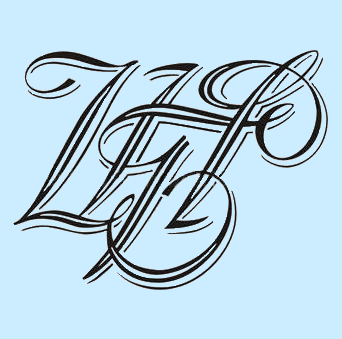 Создание независимой от МПС инфраструктуры на территории РФ (включая собственный ОПКЦ и платежное приложение);
Качественное и бесперебойное предоставление услуг в режиме 24х7;
Использование лучших практик национальных и международных  платежных систем;
Продвижение услуг НСПК за пределами РФ;
Сбалансированное использование передовых российских и международных технологий.
СЕНТЯБРЬ 2014	                                      4			     БАНК РОССИИ
ОКТЯБРЬ 2013	                                      4			 БАНК РОССИИ
Этапы создания НСПК
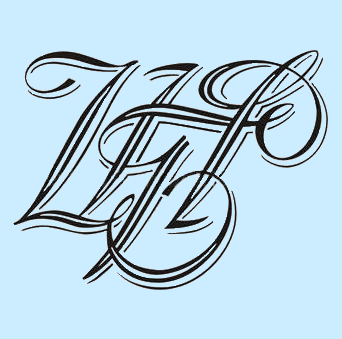 Второй этап – до 18 месяцев
Первый этап – до 12 месяцев
Третий этап
Выпуск платежной карты НСПК и вывод ее на рынок
Дальнейшее развитие НСПК
Создание ОПКЦ для обеспечения обработки  внутрироссийских транзакции по картам МПС (Visa и MasterCard)
Продукт
Внедрение национальных платежных инструментов
Развитие продуктов; НСКП за пределами РФ.
Платежная карта НСПК
Платежные карты МПС
Типы транзакций
Поддержка основных типов транзакций МПС совершенных с использованием карт НСПК.
Передовые сервисы.
Поддержка основных типов транзакций МПС
СЕНТЯБРЬ 2014	                                      5			     БАНК РОССИИ
ОКТЯБРЬ 2013	                                      5			 БАНК РОССИИ
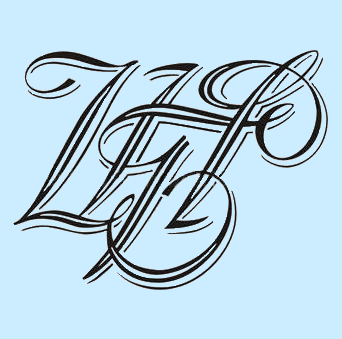 Технологическая платформа НСПК
Экспертная группы по выбору технологической платформы НСПК, созданная по инициативе Банка России, рассмотрела три варианта создания технологической основы  НСПК:
	- на основе решений платежной системы «УЭК»;
	- на основе решений платежной системы «Золотая Корона»;
	- создание собственной платформы. 


Комиссия по выбору технологической основы НСПК, сформированная с участием представителей федеральных органов государственной власти и банковских ассоциаций, с учетом заключения экспертной группы одобрила создание технологической основы НСПК на базе построения собственной платформы НСПК.
СЕНТЯБРЬ 2014	                                      6			     БАНК РОССИИ
ОКТЯБРЬ 2013	                                      6			 БАНК РОССИИ
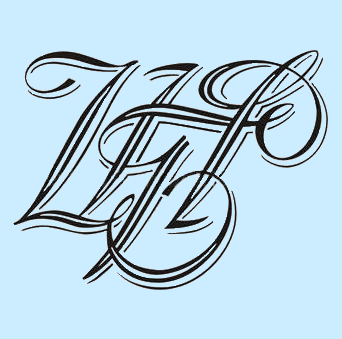 Благодарю за внимание!

Канафина Рамиля Мухамметовна
СЕНТЯБРЬ 2014	                                      7			     БАНК РОССИИ
ОКТЯБРЬ 2013	                                      7			 БАНК РОССИИ